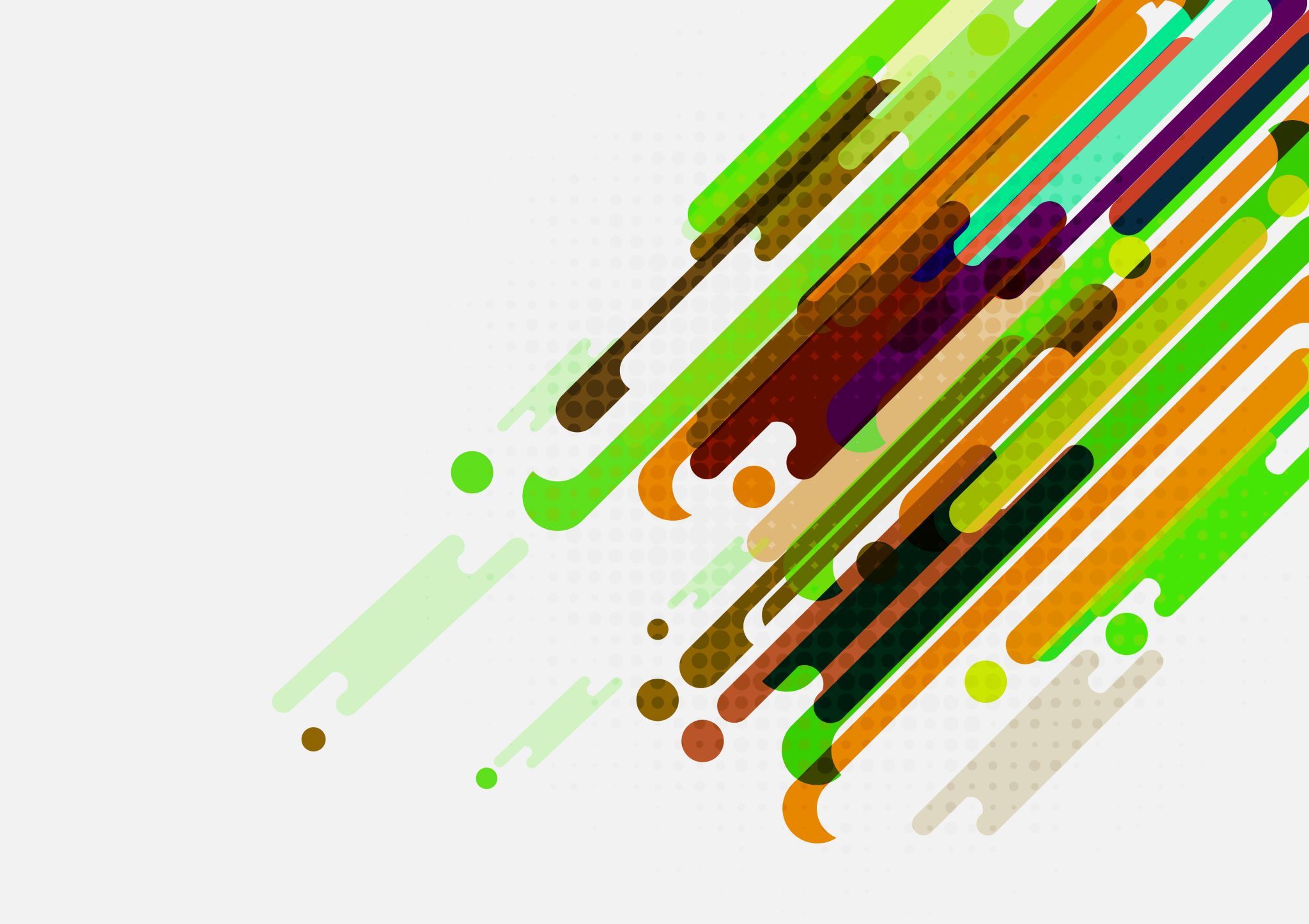 ŠKOLSKI PROJEKT:KORISNI I ŠTETNI KUKCI u  voćnjaku
Učenici 7. I 8  razreda
OŠ Skrad
Šk. god. 2023/2024
Školski projekt ‘’PRIRODA’’
Pčela
Pčela medarica živi u košnici. U proljeće izlijeće kada su temperature zraka više od 12 °C,aktivna je na 15 °C, a najaktivnija je na 20 °C. Letačice donose nektar – hranu za maticu I podmladak. Obskrbljene rezervom hrane pri nižim temperaturama ne moraju van iz košnice. Njihova brojnost u voćnjaku može se regulirati brojem postavljenih košnica.
MUHA CVJETARA
UHOLAŽA, ŠTRIGA ILI ŠKARICA
. Tijelo uholaže malo je splošteno i prilično izduženo, 10-16 mm, tamnosmeđe do crne boje, sa sjajnim hitinskim omotačem, koji sliči koži. Ima jednostavan usni aparat za grizenje
Tijekom dana obitava u mračnim i vlažnim staništima u voćnjaku ili vrtu, te se rijetko može vidjeti, osim ako se ne potraži ispod kamenja, trule kore, lišća ili među otpacima. Aktivna je tijekom noći, kada se i hrani.
Otkud ime uholaža?
Postoji zabluda da se uholaža uvlači u uši zaspale osobe. To, srećom, nije istina. Uholaža je potpuno neškodljiva za čovjeka.
ZLATOOKA
Zlatooka prava je ljepotica među kukcima: ima vitko zeleno tijelo, dva para mrežastih krila, velike, zlatne, sjajne oči i duga ticala. I upravo zato je prijatelji prirode često spominju i smatraju biserom prirode, jer se svjetlost prilikom prolaska kroz njezina tanka krila prelijeva u paletu duginih boja. 
Odrasle jedinke hrane se peludom, nektarom i mednom rosom. Ženka zlatooke položi do 350 jaja, koja na dugim nosačima postavi uvijek na naličje lista, najčešće u blizini kolonije biljnih uši.
Bubamare
Bubamare ili božje ovčice porodica su kukaca,  predstavnici su joj vrste: dvotočkasta bubamara  sedmotočkasta bubamara   četrnaesttočkasta bubamara  crna dvotočkasta bubamara  desettočkasta božja bubamara
Čime se hrani bubamara
Većina bubamara hrani se lisnim ušima. Lisne se uši sporo gibaju i ne mogu se braniti tako da bubamarama nisu potrebne lovačke vještine da ih ulove. Odrasli kukci pojedu 40-50 biljnih uši dnevno, odnosno do 3000 tijekom svog života, a ličinka pojede i do 600 biljnih uši. Neke bubamare jedu grinje, a neke štitaste uši.
HVALA NA PAŽNJI